Name That Sound
Outdoor Edition
How to Play
In this activity, the object of the game is to identify the sound played on an audio clip.
Ensure the volume is on and turned up on your computer or device.
Click on the sound image. 
An audio clip will play.
Try to identify what the sound is. You can write your answer down if you wish.
Click on the sound image again if you wish to replay the sound.
To show the answer, click anywhere on the screen (other than the sound image).
Click the page again to go to the next sound and repeat.
Option: An answer key is listed at the end of the presentation. You could print off these words (without the number) and cut out as individual pieces, then use them to help decide on what the sound could be .
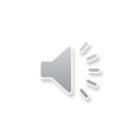 Outdoor Sounds
Let’s Begin!
Turn your volume up
Bee
Name that sound…
Cow
Name that sound…
Sheep
Name that sound…
Pig
Name that sound…
Cat
Name that sound…
Dog
Name that sound…
Horse
Name that sound…
Rooster
Name that sound…
Ducks
Name that sound…
Parrot
Name that sound…
Mobile Phone
Name that sound…
Car Alarm
Name that sound…
Traffic
Name that sound…
Rain
Name that sound…
Road Drill
Name that sound…
Mower
Name that sound…
Cashier/Cash Register
Name that sound…
Clock Chiming
Name that sound…
Car Starting
Name that sound…
Waves
Name that sound…
Racing Car
Name that sound…
Fireworks
Name that sound…
Tennis
Name that sound…
Jogging
Name that sound…
Game Crowd
Name that sound…
Swimming
Name that sound…
Horse Galloping
Name that sound…
School Playground
Name that sound…
Skateboarding
Name that sound…
Applause
Name that sound…
Helicopter
Name that sound…
Truck Going Uphill
Name that sound…
Car
Name that sound…
Police car
Name that sound…
Train
Name that sound…
Airplane
Name that sound…
Motor boat
Name that sound…
Motor bike
Name that sound…
Bicycle
Name that sound…
Row boat
Name that sound…
Outdoor Sounds Answer Key
If you liked this game…
We have an “Indoor Sounds” version as well
Find Us on the Web
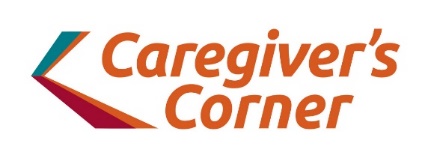 For more information, resources and helpful videos visit the McCormick Care Group “Caregiver’s Corner” website 

Like us on Facebook“McCormick Dementia Services”

Subscribe to our YouTube channel “McCormick Care Group”
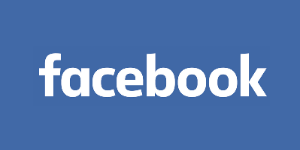 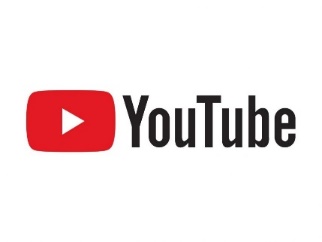